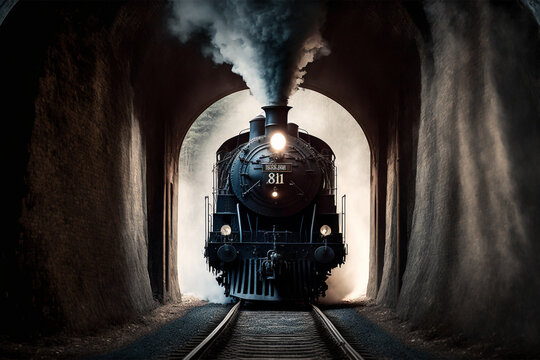 TMS: Planning for CD2
Tom Markiewicz / SLAC
28 February 2024
Hiro Tanaka’s Slides to LBNC
26 February 2024
2
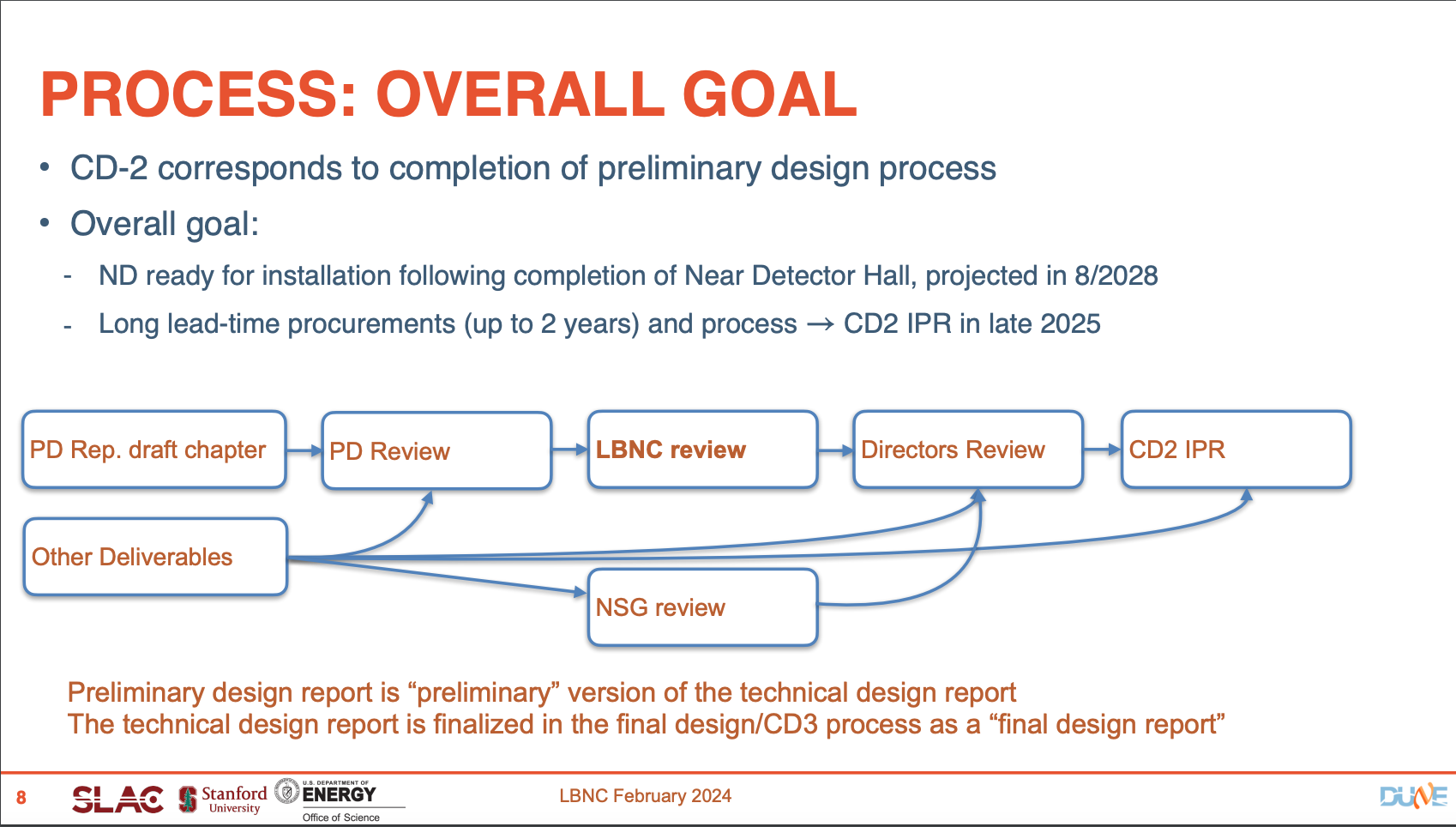 3
2/27/24
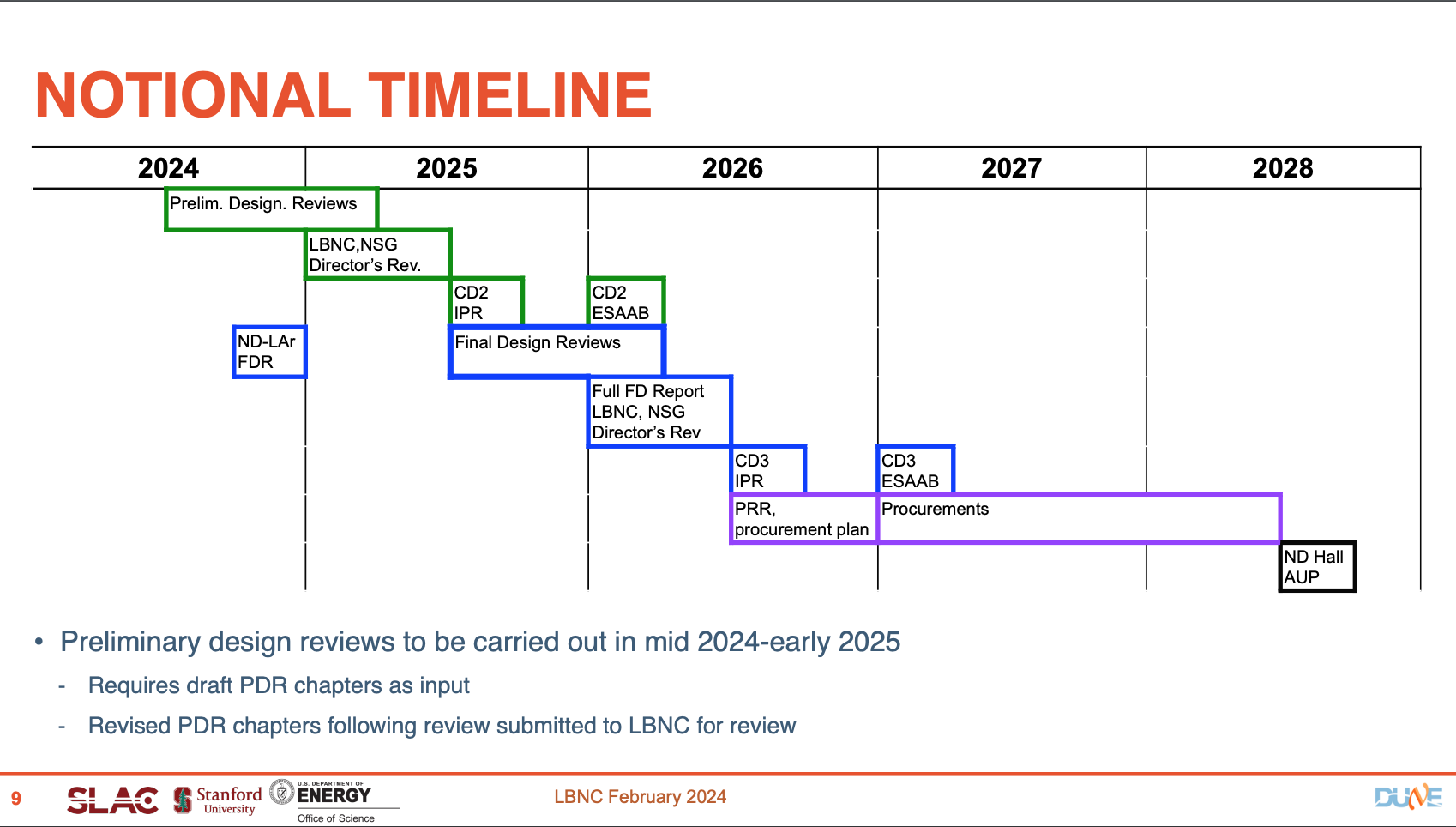 4
2/27/24
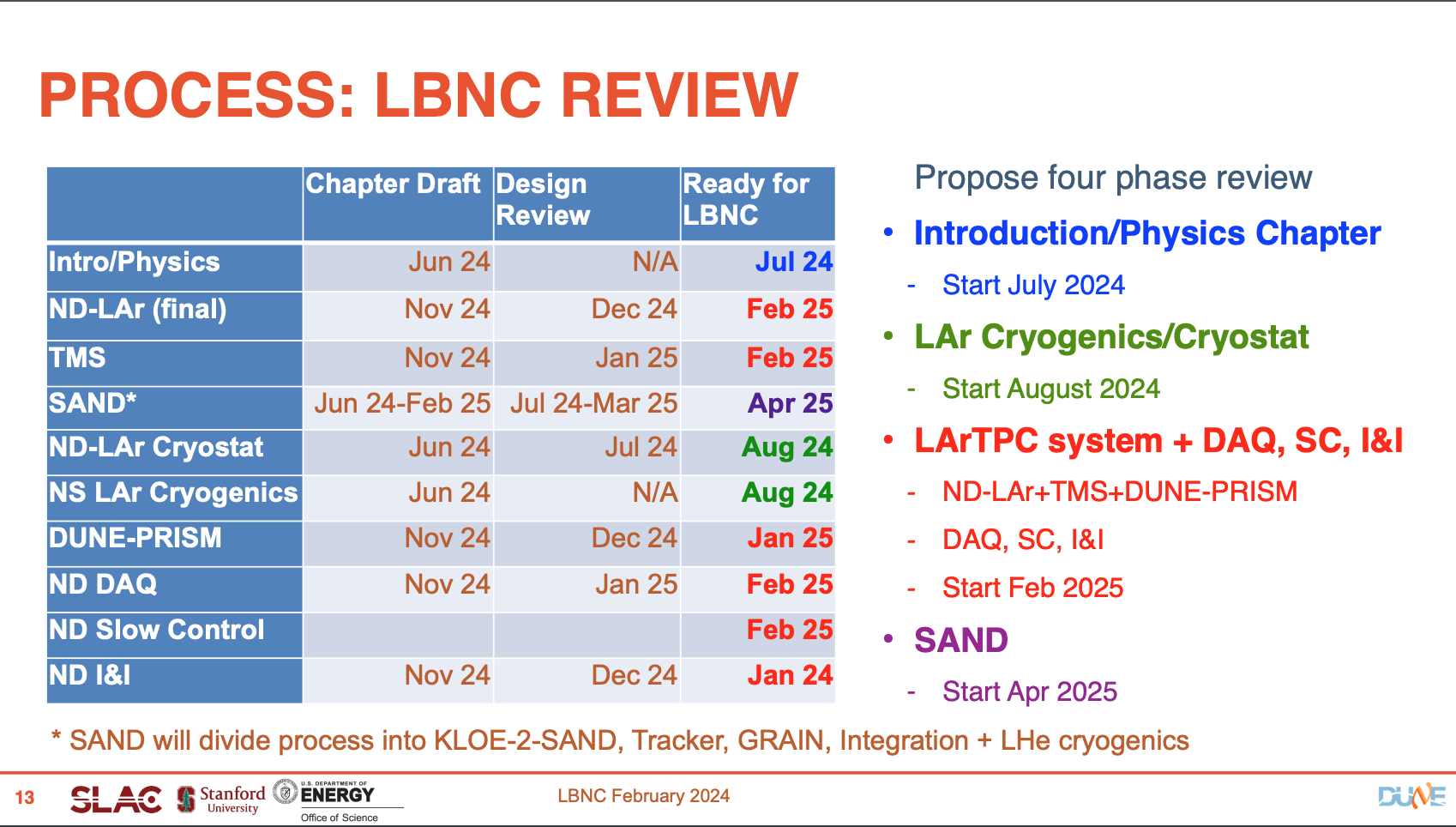 5
2/27/24
TMS Input to Hiro
6
Preliminary Design Processhttps://docs.google.com/spreadsheets/d/1m3r-M81Zk5Hd5202g1WPvmlhwmAcCx54m2VgKfDqQ5g/edit#gid=847101774
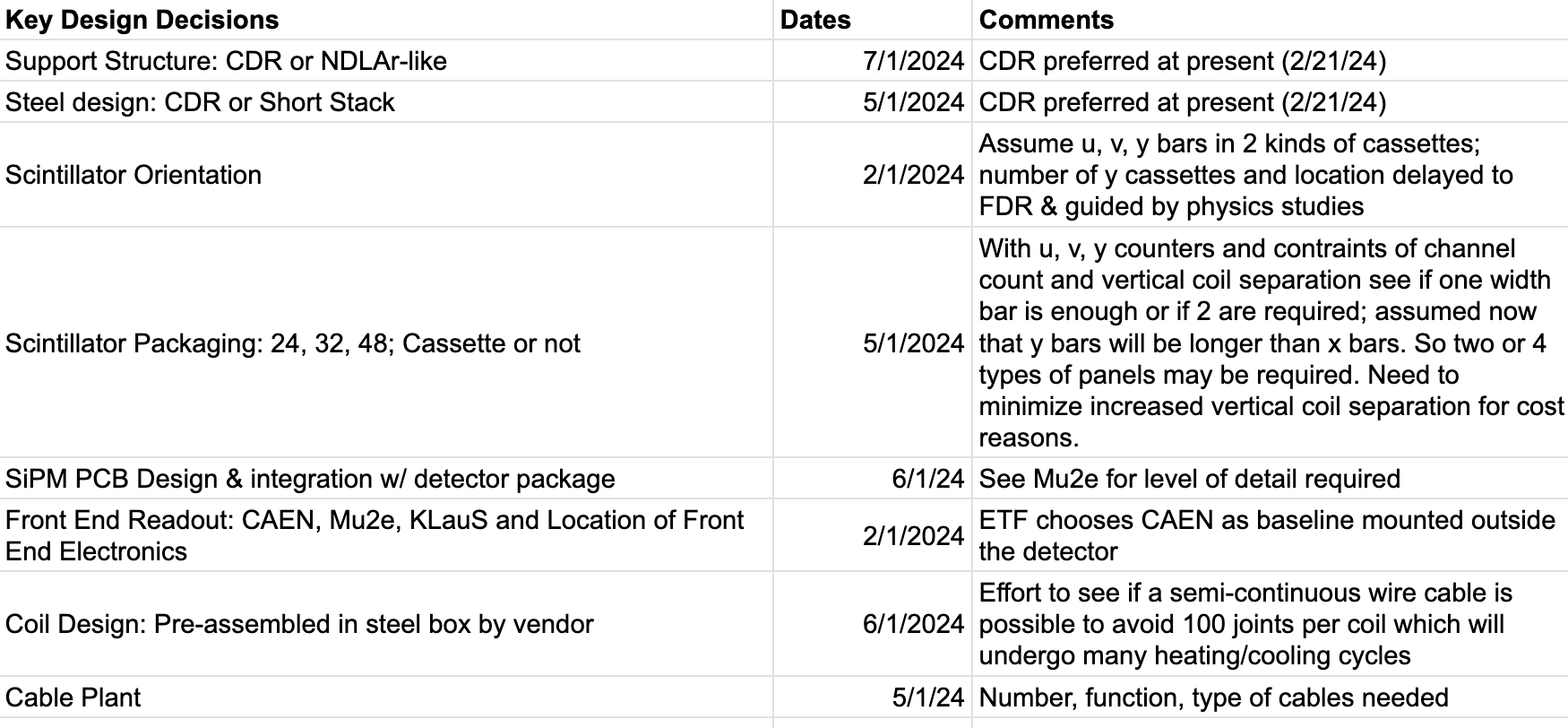 7
2/20/24
T.W. Markiewicz/SLAC | TMS Design Status
Preliminary Design Processhttps://docs.google.com/spreadsheets/d/1m3r-M81Zk5Hd5202g1WPvmlhwmAcCx54m2VgKfDqQ5g/edit#gid=847101774
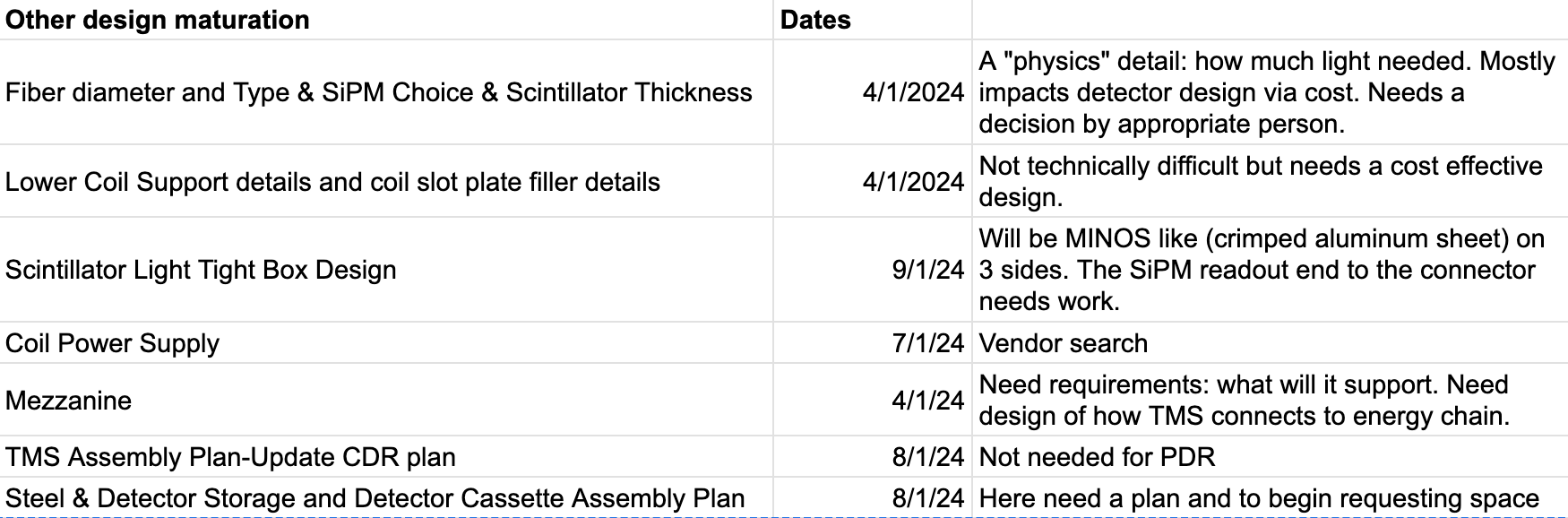 8
2/20/24
T.W. Markiewicz/SLAC | TMS Design Status
TMS Management Whiteboardhttps://docs.google.com/presentation/d/1tQ7ugWeMaOCmWHI6LdYk037knRLI_9DAFG8IQWXUqjI/edit#slide=id.p
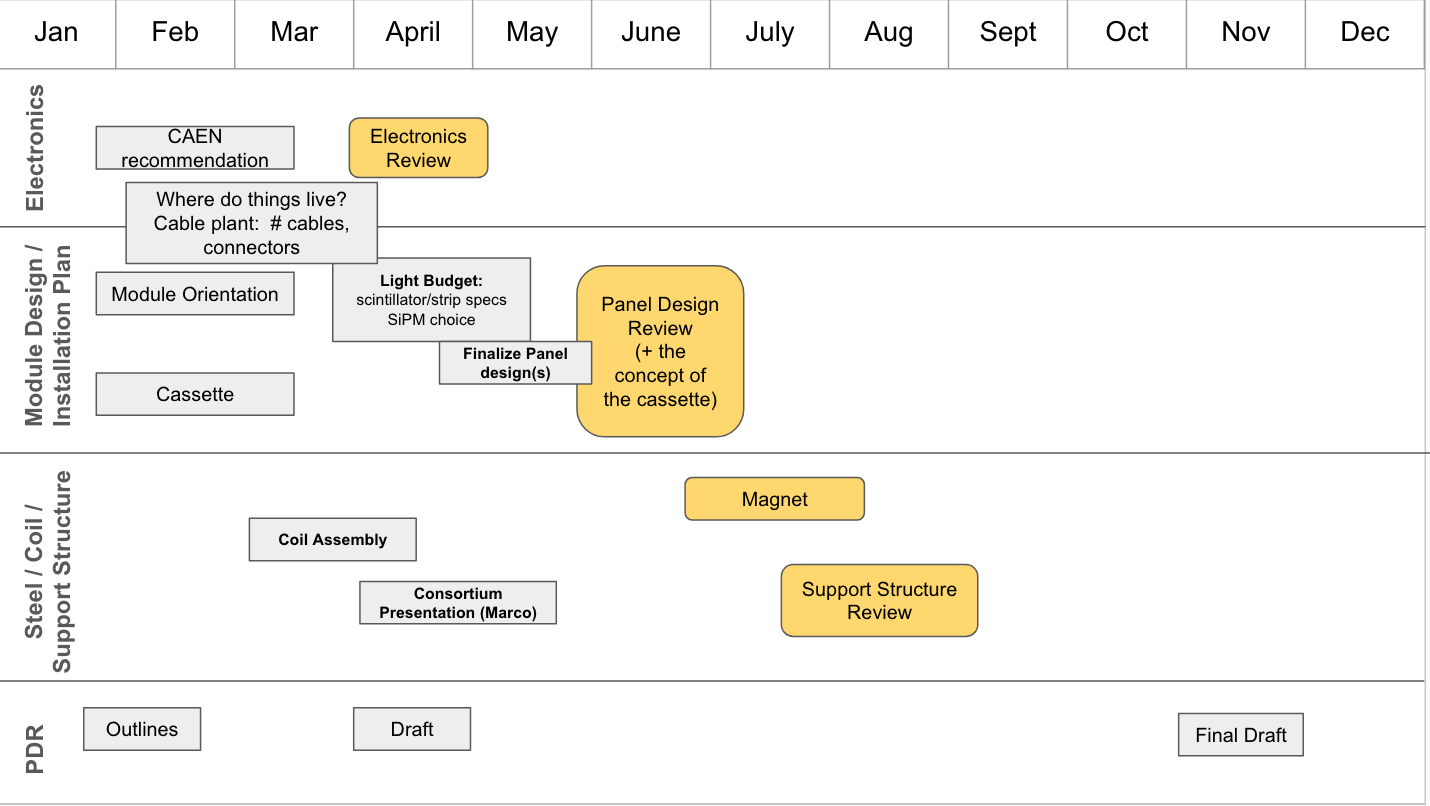 9
2/20/24
T.W. Markiewicz/SLAC | TMS Design Status
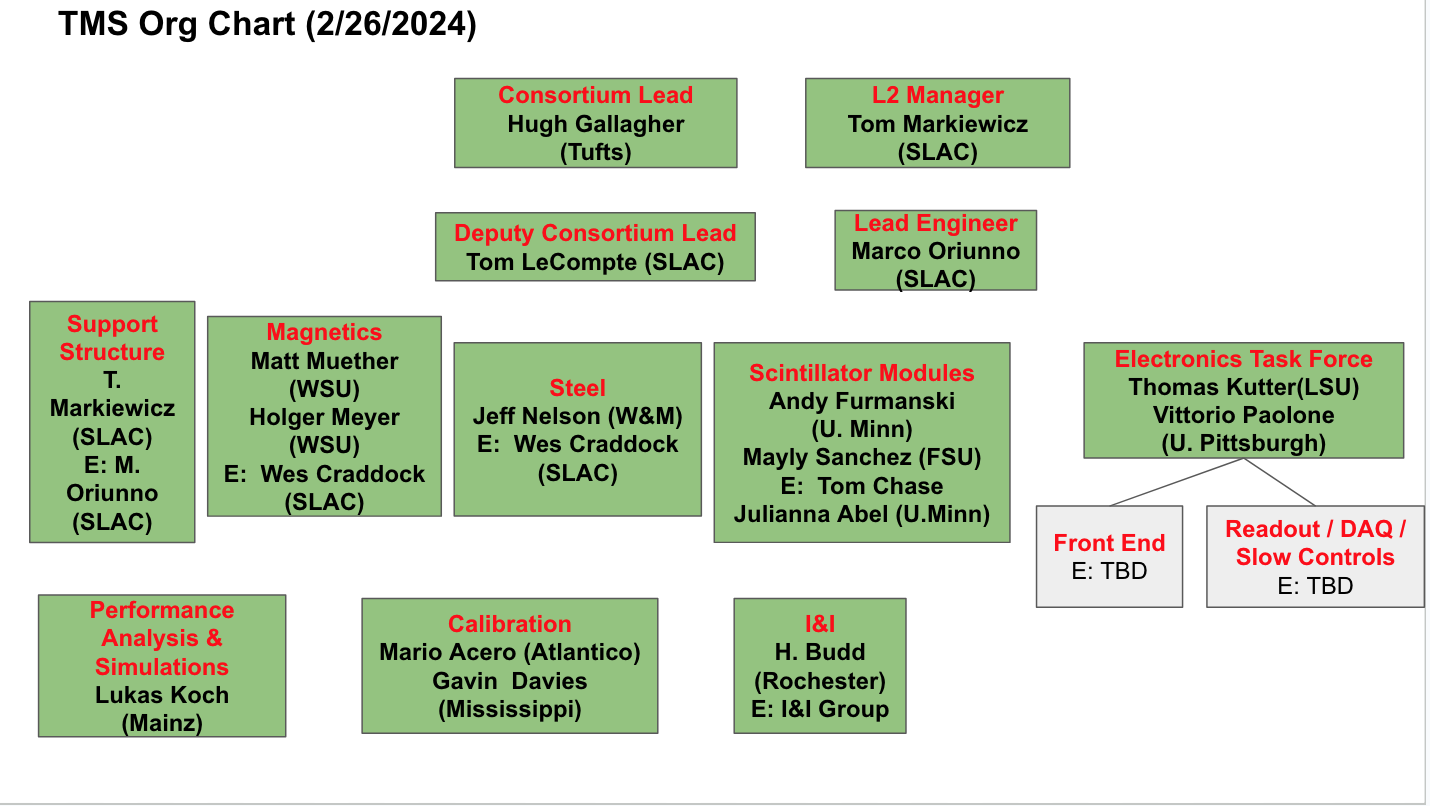 10
2/27/24
TMS Teams
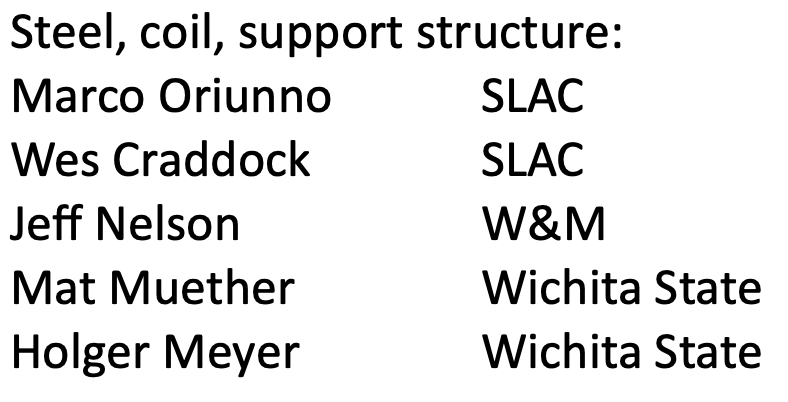 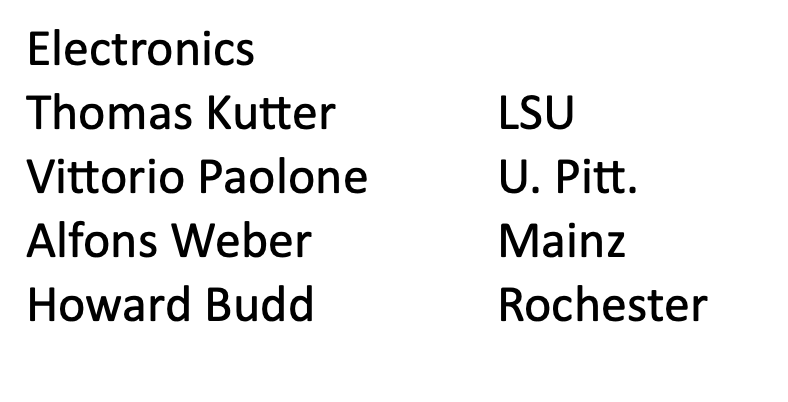 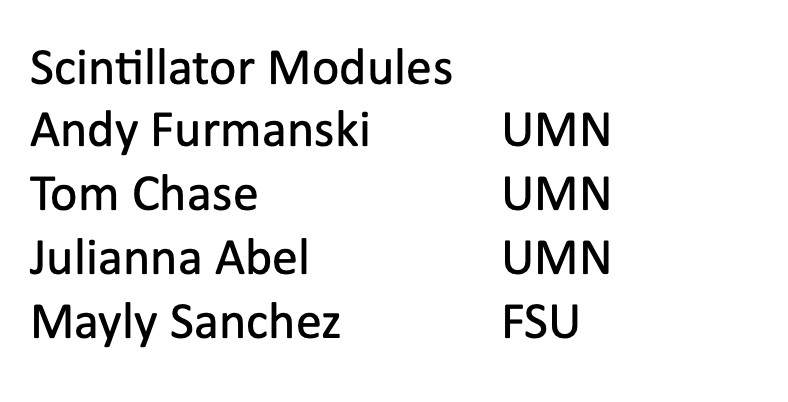 11
2/20/24
T.W. Markiewicz/SLAC | TMS Design Status
Key Dates
Internal reviews to bless design decisions				Summer 2024
ND Status Review (Office of Project Assessment)		October 21-25, 2024
PDR Document complete									November 2024
PDR External Review										January 2025
LBNC, NSG, Directors Review								Q1, Q2 2025
CD2 IPR														Q3 2025
12
2/20/24
T.W. Markiewicz/SLAC | TMS Design Status
New Meeting(s)?
Need to bounce ideas off interested, experienced people, not necessarily the full consortium membership
TWM email suggested
Each team meets as needed
“Interface Meetings” Weekly alternating between Magnet-Detector and Detector-Electronics
If that is too much, how about Bi-weekly out of phase w/ Consortium meeting


Thoughts?
13
2/20/24
T.W. Markiewicz/SLAC | TMS Design Status